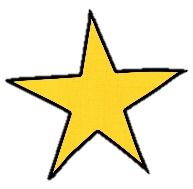 Personal, Social & Emotional
Introduction of the golden rules stories 
Modelling routines and behaviours in Reception. 
Circle times 
Getting to know our new teachers and friends in our class. 
Show and tell 
Introduction of class rewards and reward assemblies
Parents as Partners!
Your chance to join us!
Learning at home information night
Halloween Craft afternoons
Reading Mornings
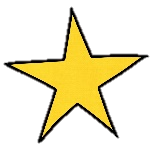 Weekly Overview 
Week 1
Transition – settling in and getting to know you circle games
Week 2
Explore Feelings and The Colour Monster. Ruby’s Worry – Looking at features of a book, retell the story through a narrative map.  
Week 4 - Golden Rules – Read all the stories add to the display, talk about how the children can follow the rules in provision. 
Week 5 – Black history month – exploring similarities and differences. Comparing traditional fairy tale Goldilocks to the Ghanaian Goldilocks. 
Week 6 – Autumn/ Harvest
Take part in an Autumn walk, use fantastic lenses to explore different textures, tasting vegetables, exploring non-fiction books. Facts about Autumn. 
Week 7 – Diwali - Explore how people celebrate Diwali, Why do they celebrate it? Learn about the Rama and Sita story.
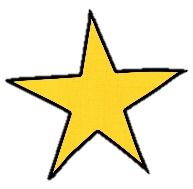 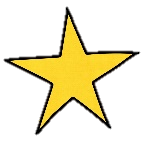 Maths
Week 1/2 – baseline 

Week 3 – sorting comparing matching 

Week 4 –comparing height length size 

Week 5 –123 representing comparing composition 

Week 6 – exploring repeating patterns 

Week 7  - consolidation of 1-3 introduce 4
Focus books 

The Colour Monster 
Ruby’s Worry 
The Golden Rules stories 
There’s only one you
The Ghanaian 
Goldilocks
Awesome Autumn 
Lighting the lamp
I wonder how we are different?
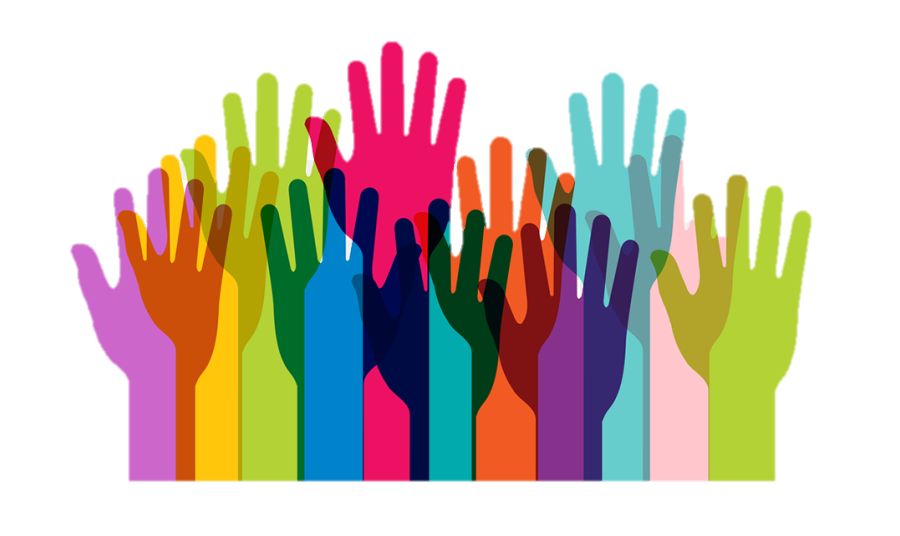 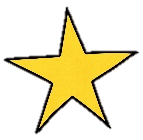 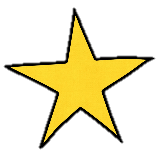 Expressive arts & design

Week 3 – splatter painting –Jackson Pollock 
Week 4 – Picasso – creating an abstract painting – using their own features 
Week 5 – Decorating a rock to celebrate differences
Week 6 – Science week – Autumn printing/ planting bulbs
Week 7 -  Making a diya lamp

The Resources will then be provided in our Creative area so the children can make/change/adapt and recreate their own in play…
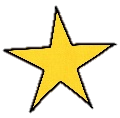 Opportunities for Enrichment/Visits

Parents reading morning
Mad scientist day 
Autumn walk 
ACES PE experiences
Diwali question and answer experience
Phonics 
Daily phonics input –Set 1
Phonics challenges during play
Reading books and sound homework
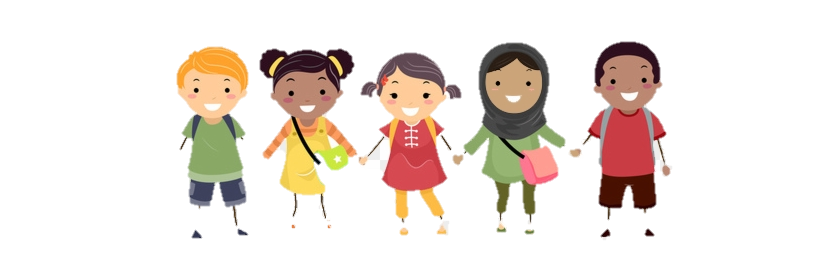 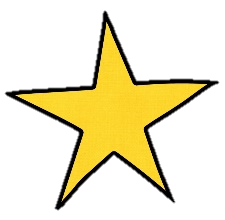 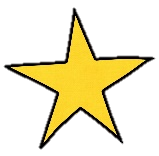 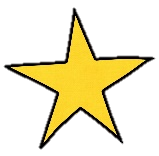 Vocabulary to cover 
Week 2 – happy sad, angry calm, love
Week 3 – small enormous big, worried distressed anxious concerned
Week 4 – kind share, listening, attention, honesty, positive 
Week 5 – same, different, unique, diverse
Week 6 – What, who when, why, which
Week 7 - Diwali, festival, hindu, Sikh, celebration
Physical Development
Fine motor activities throughout the week to support an improvement in pen grip
Dough gym sessions daily 
Cosmic Yoga 
Physical activities in the hall relating to P.E topics. 
Using the outside play equipment and bikes safely
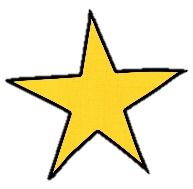 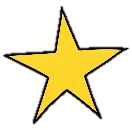